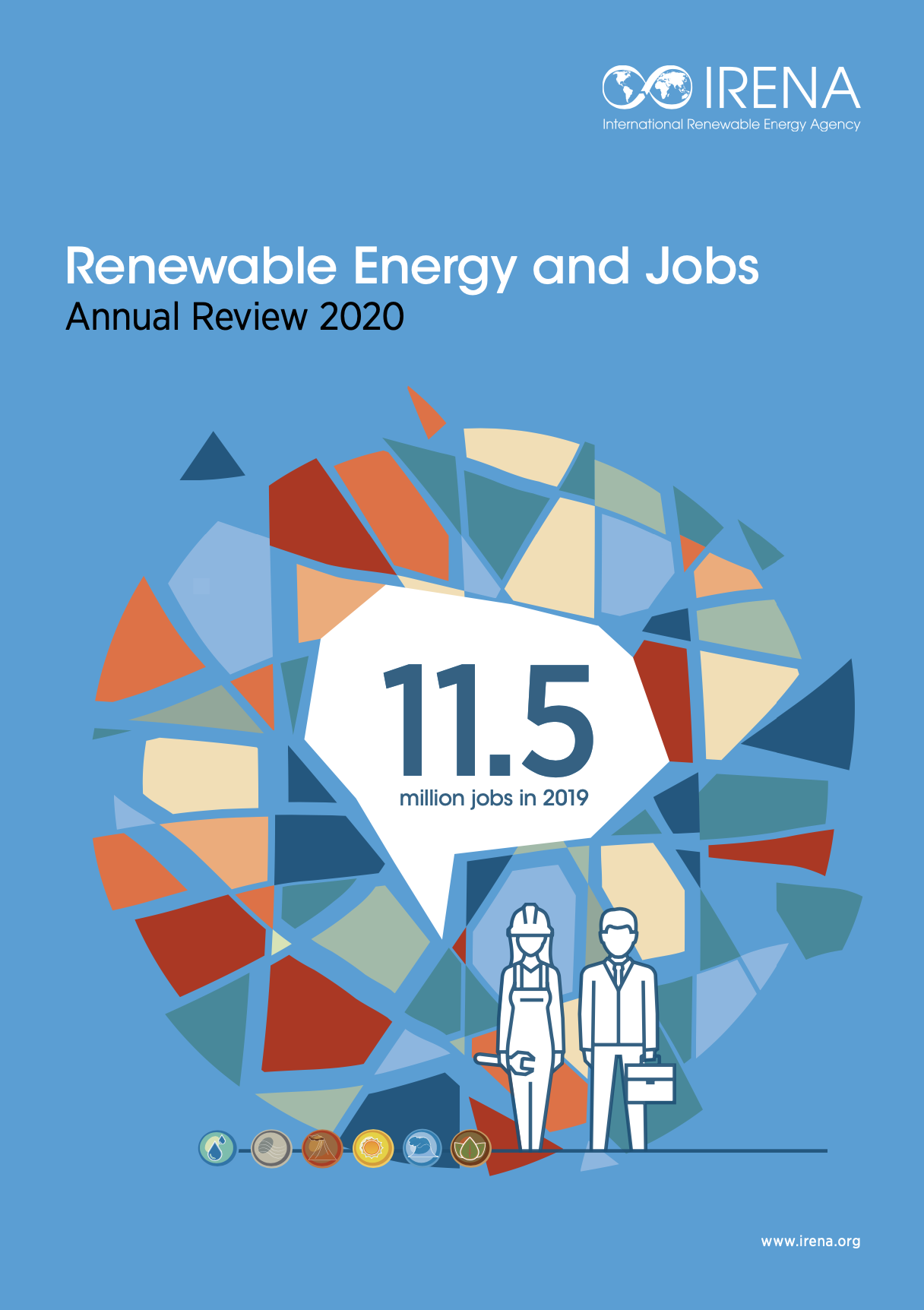 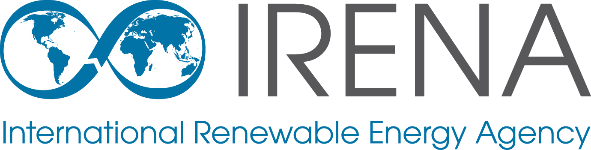 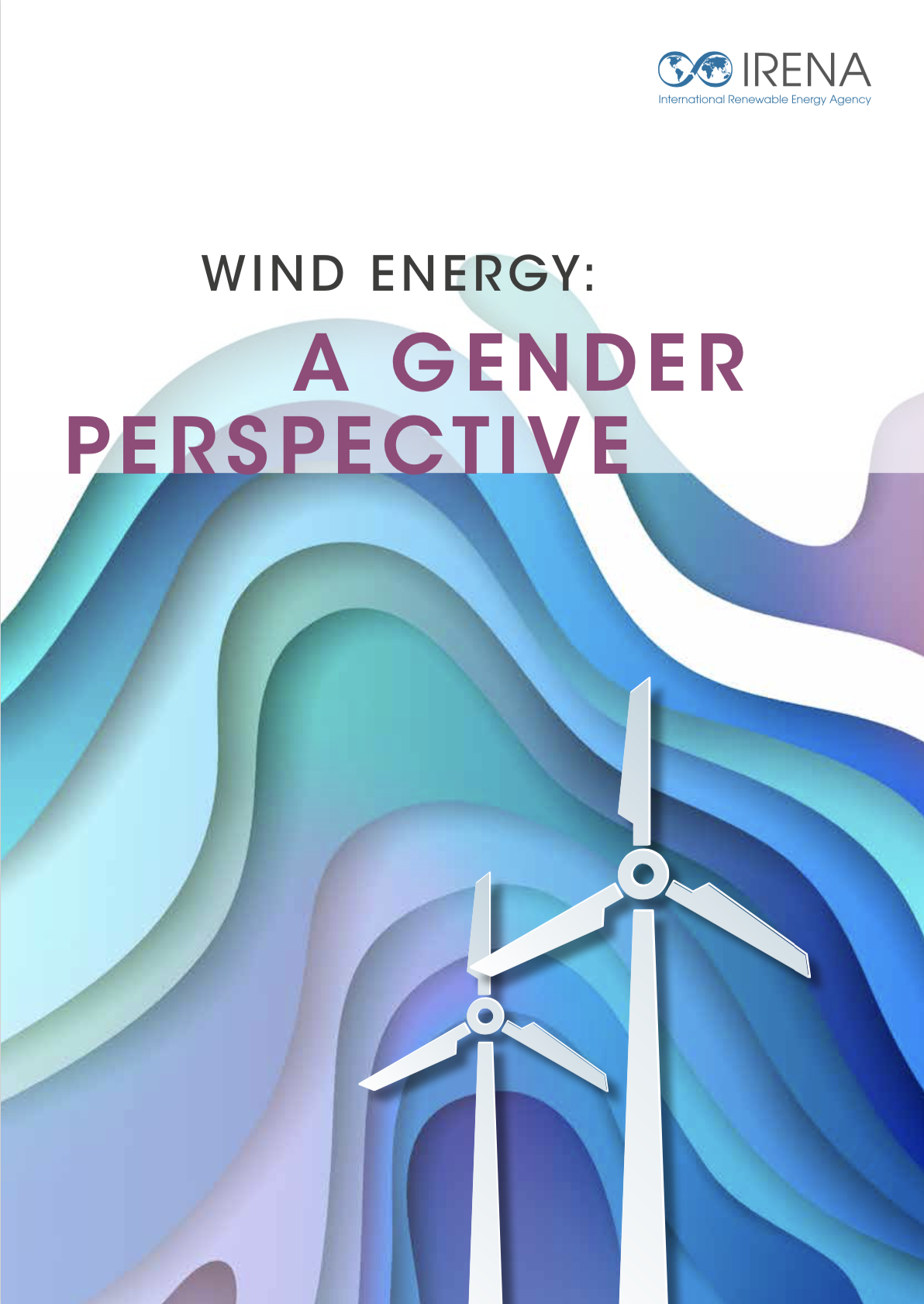 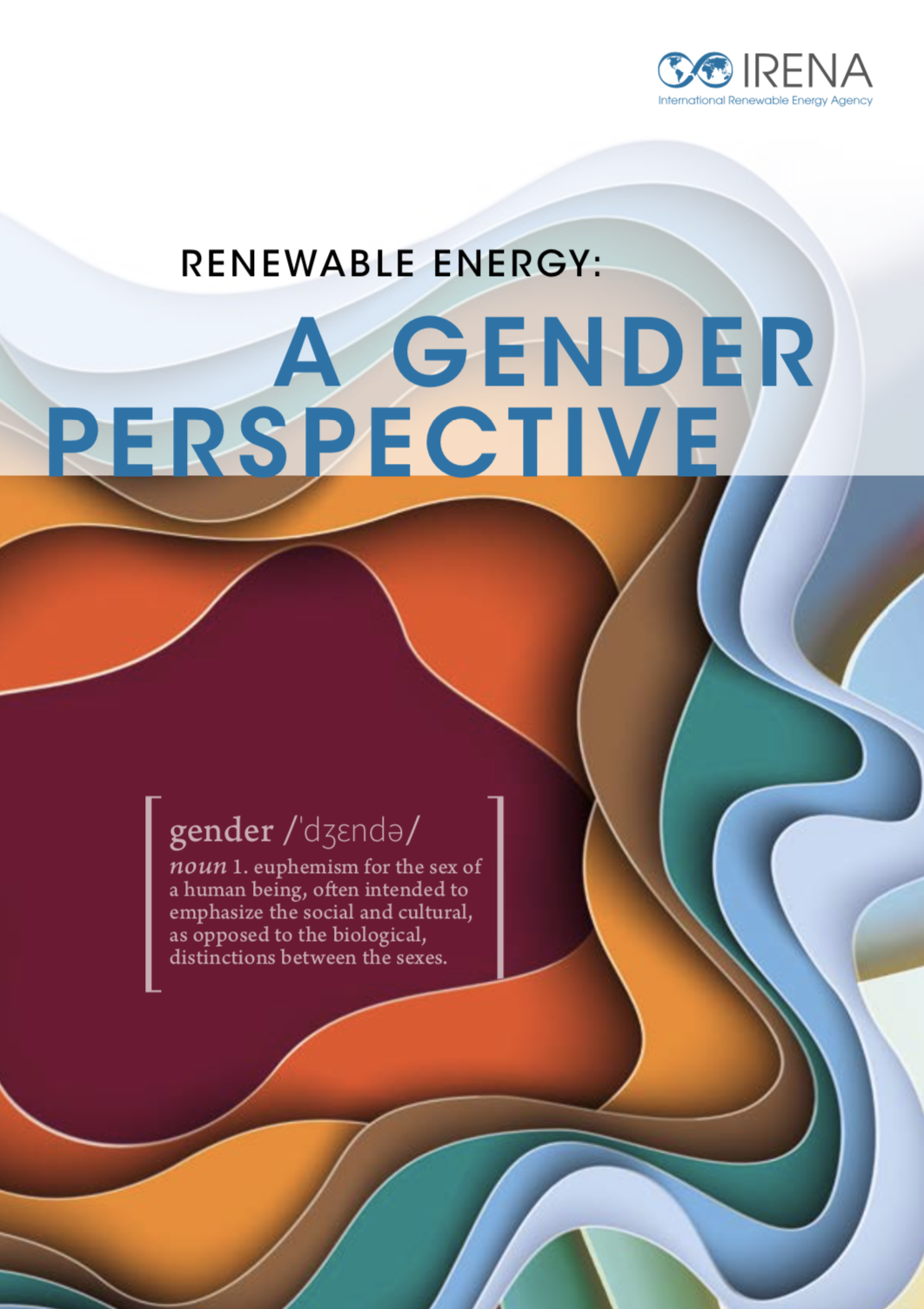 Green recovery policies: 
Examples of transformative change in renewable energy 

Michael Renner
Celia García-Baños
Knowledge Policy and Finance Centre
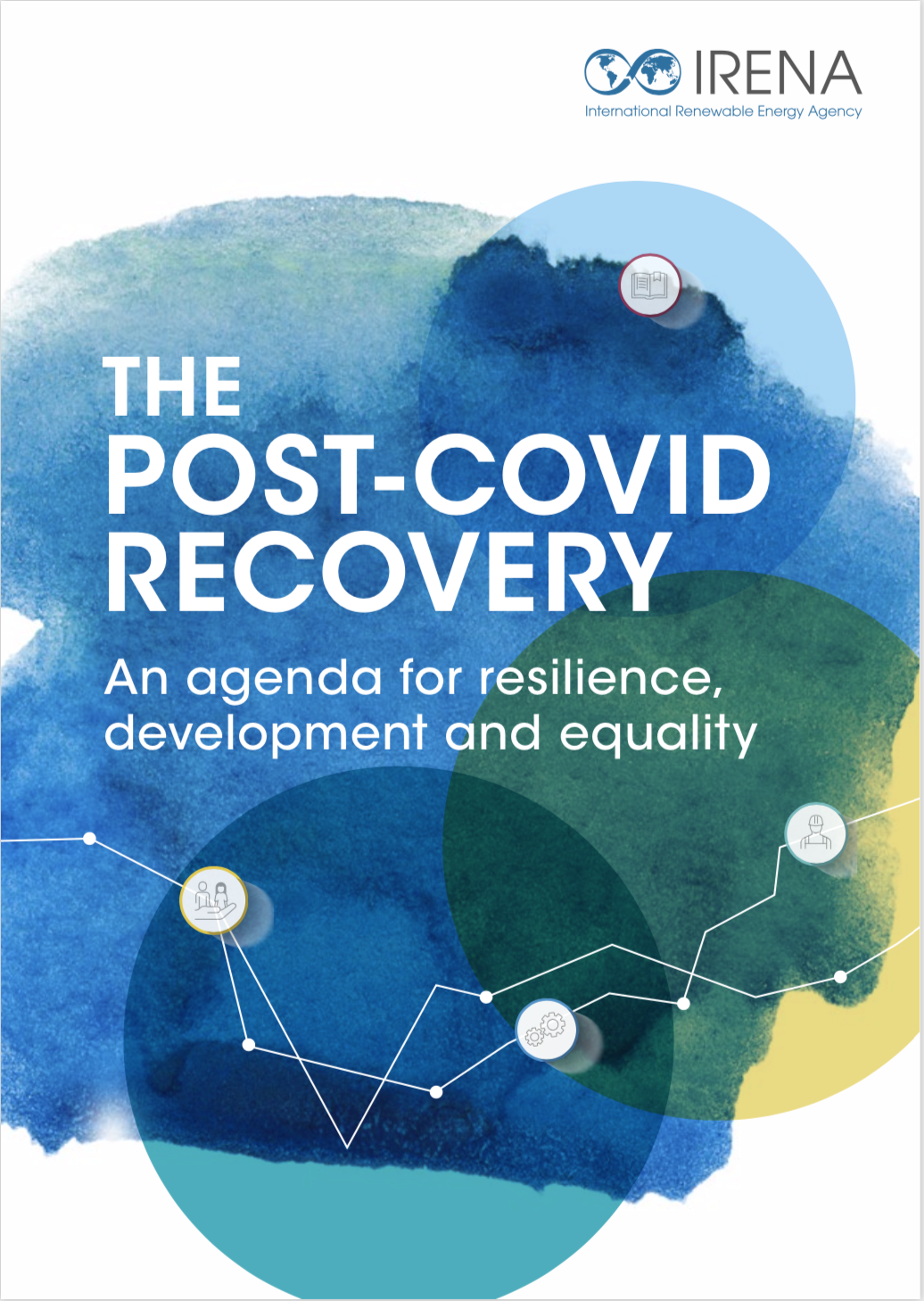 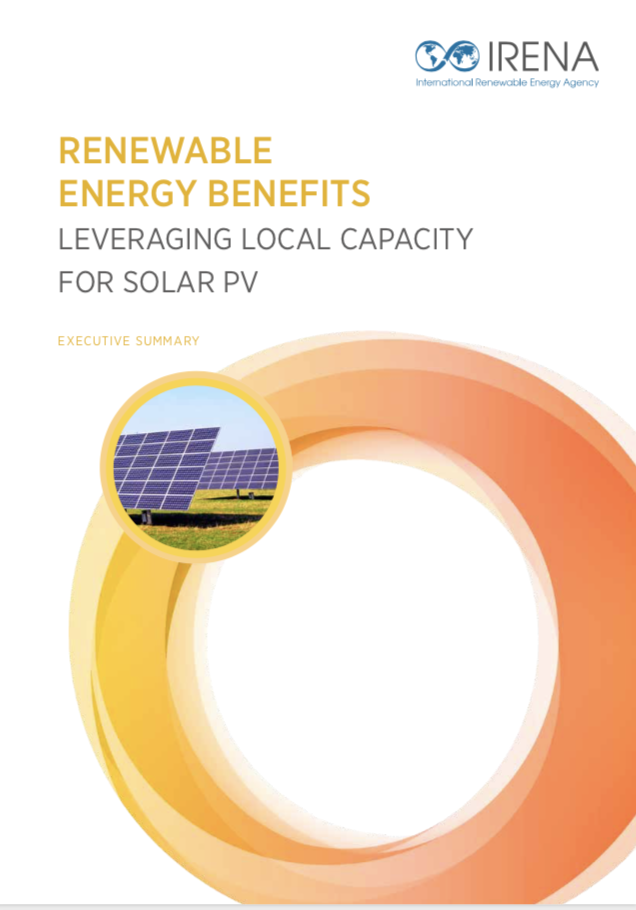 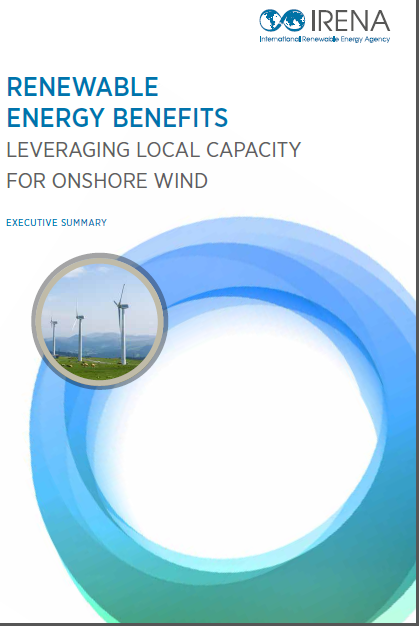 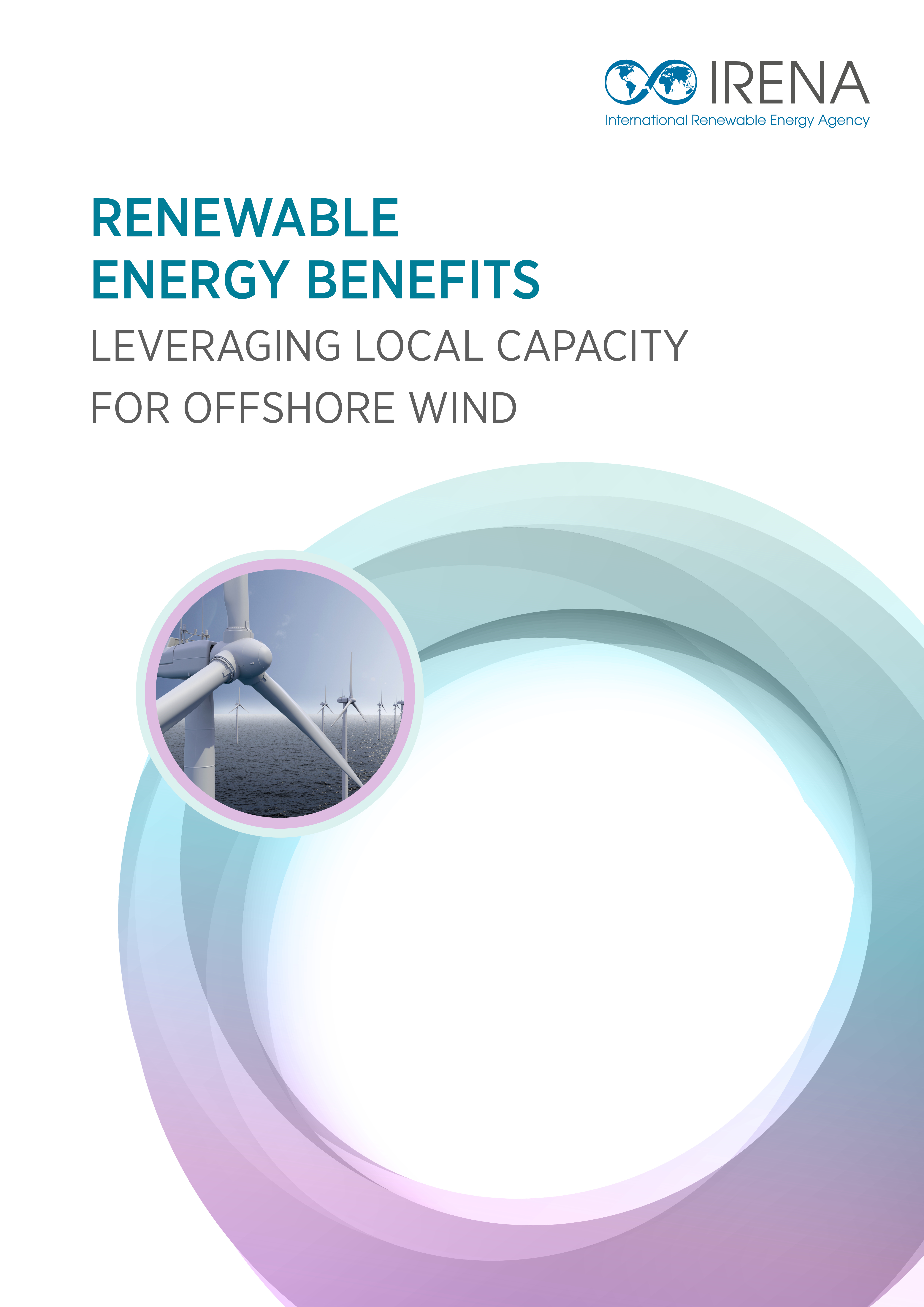 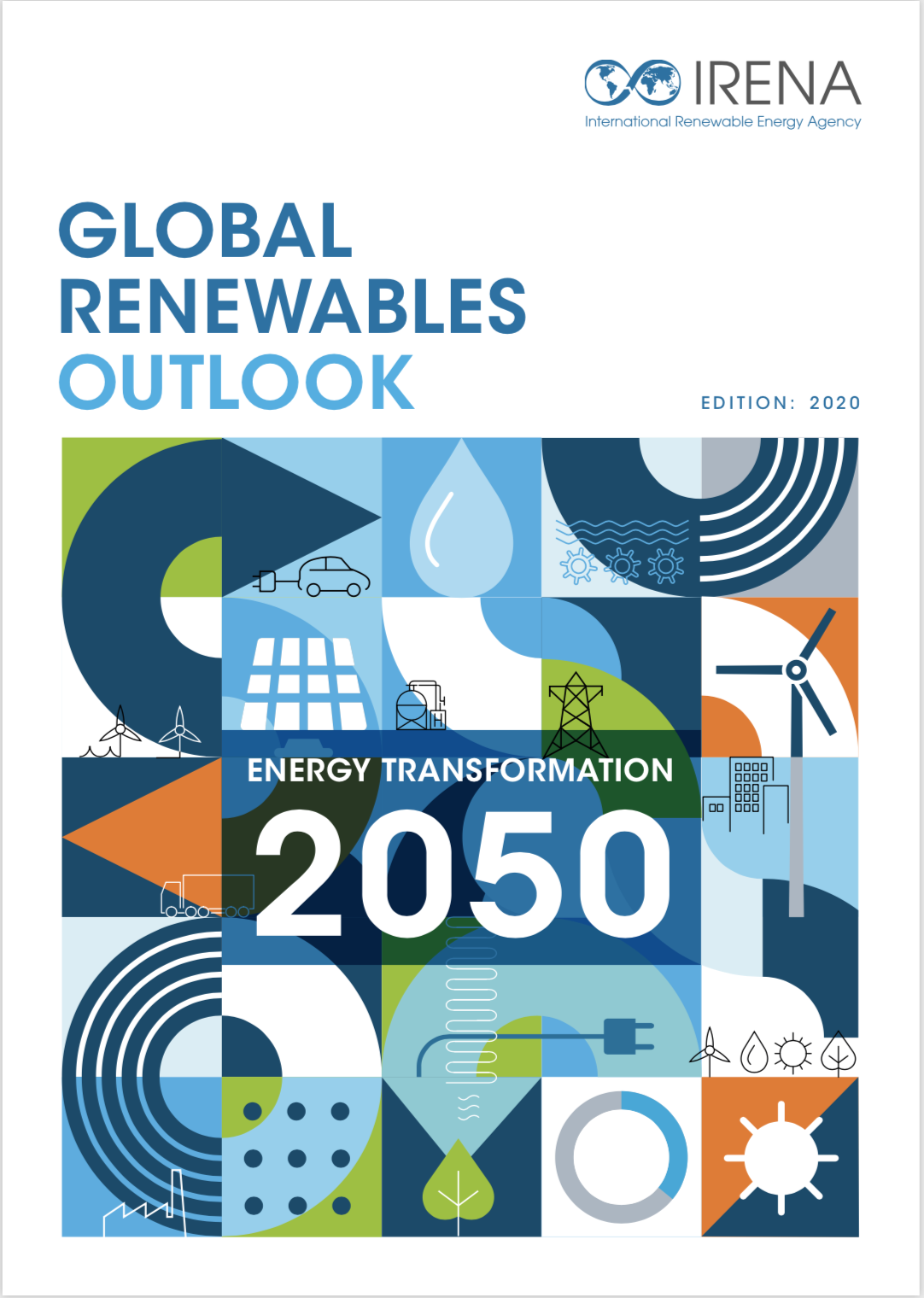 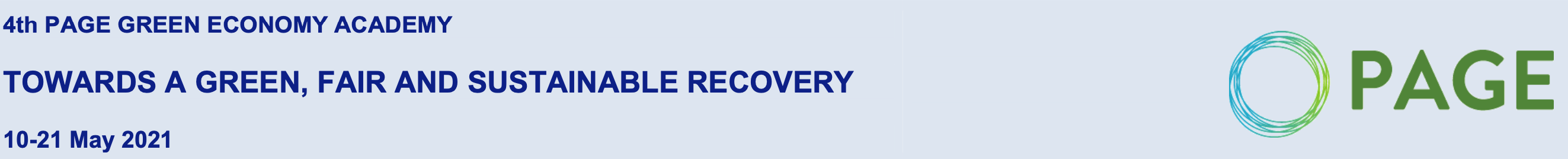 Overview of presentation
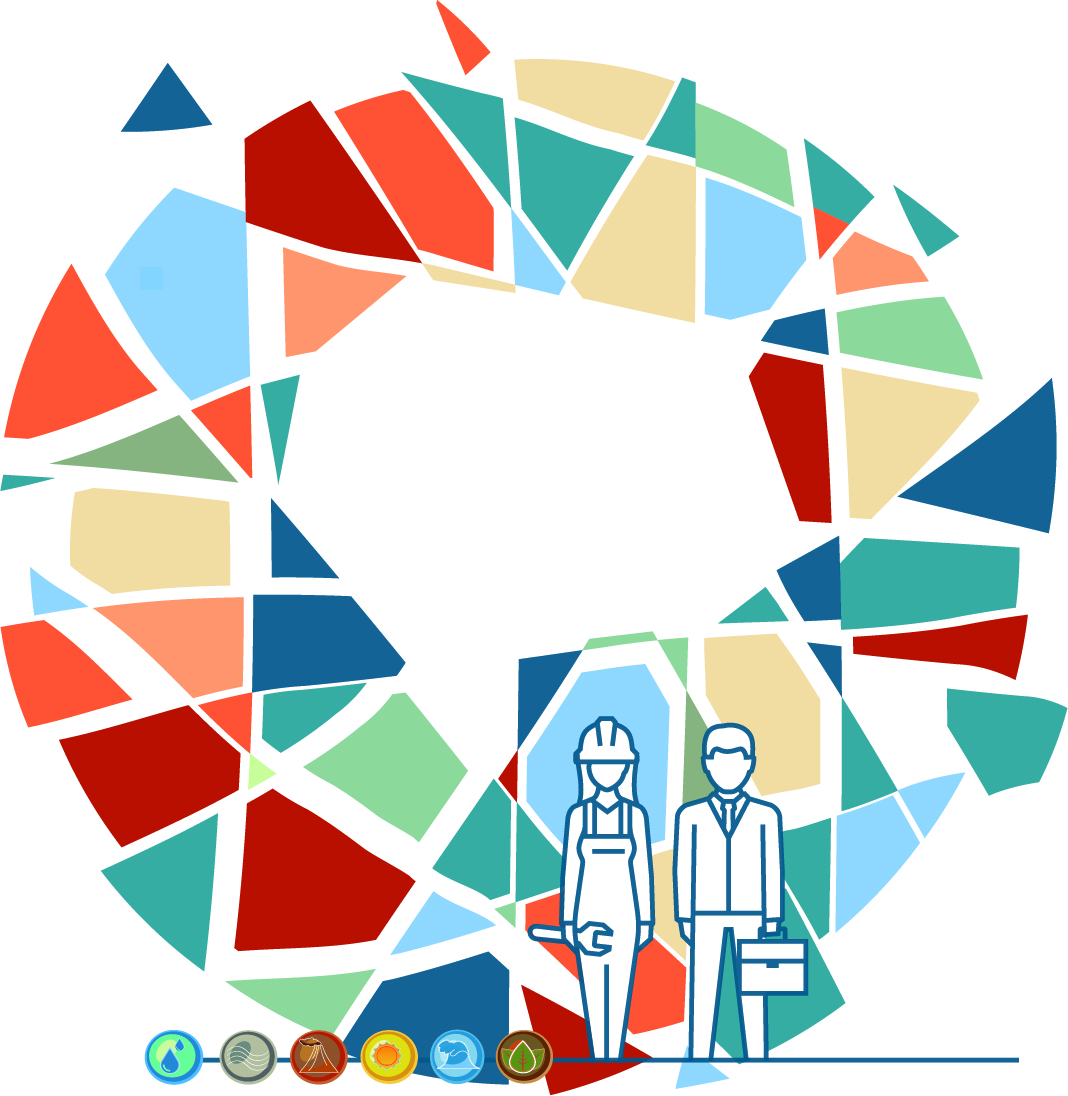 Leveraging local capacities
Gender dimension
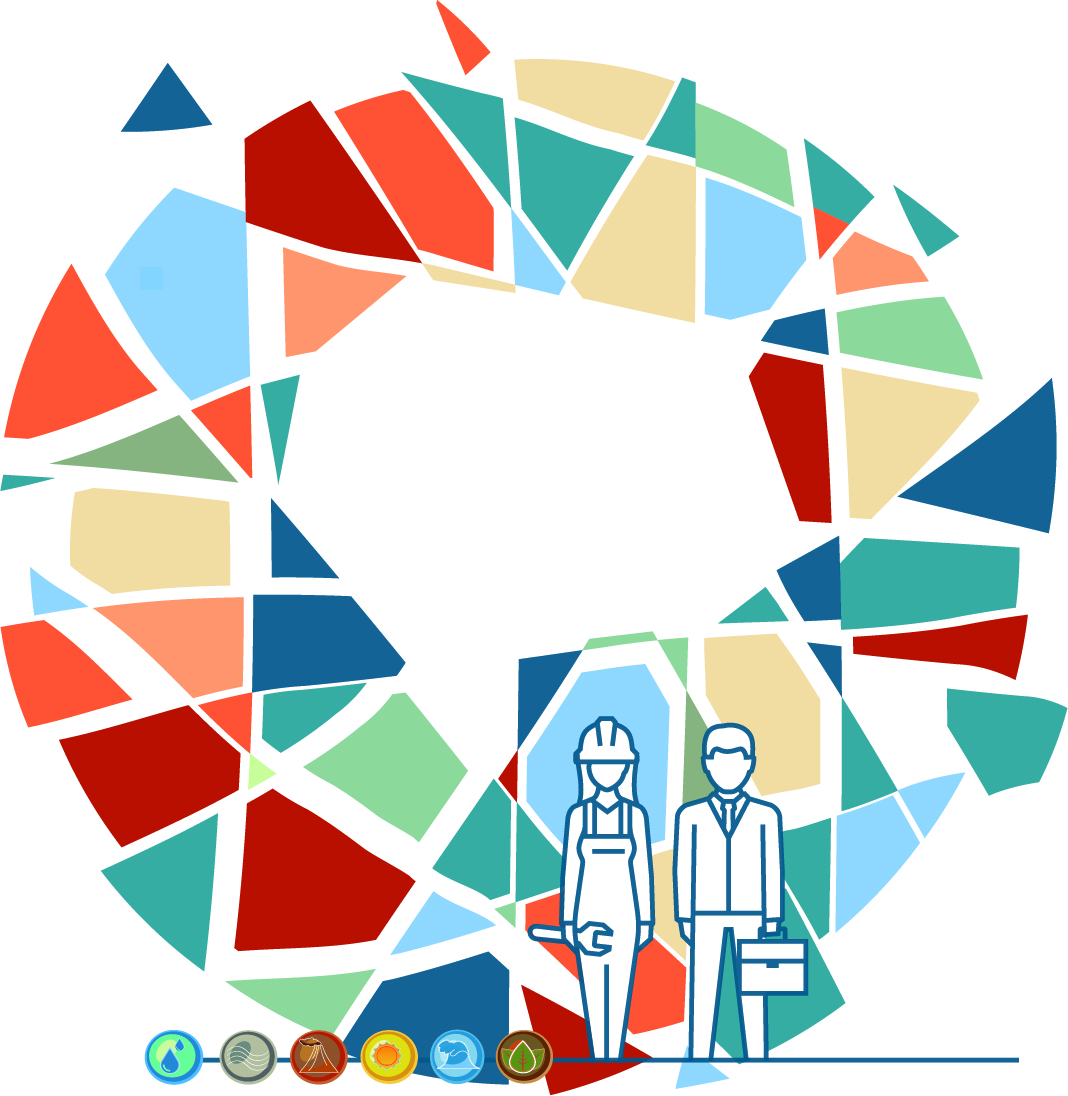 Short- & long-term scenarios
Comprehensive policy framework
Factors influencing RE employment creation
Growth of renewable energy jobs, 2012-19
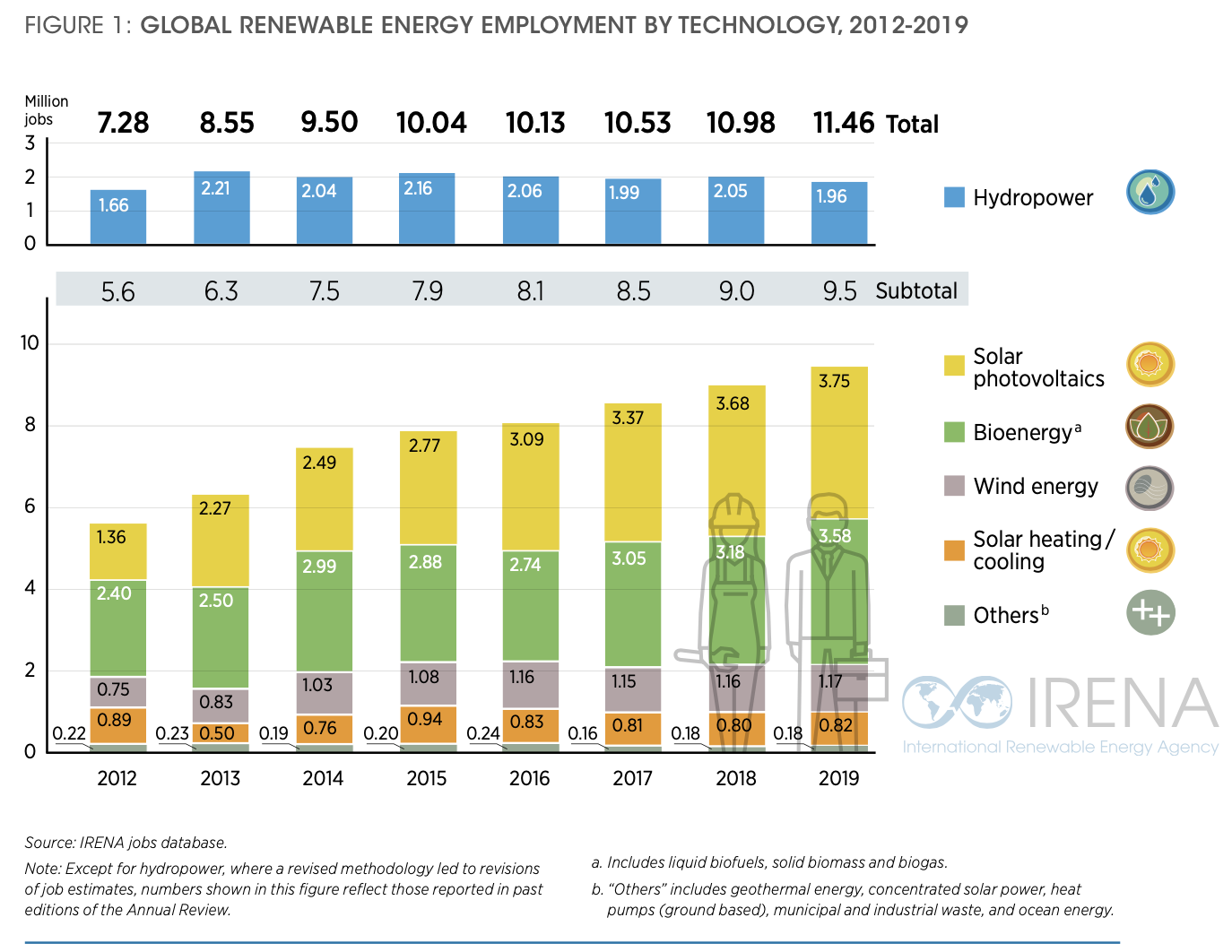 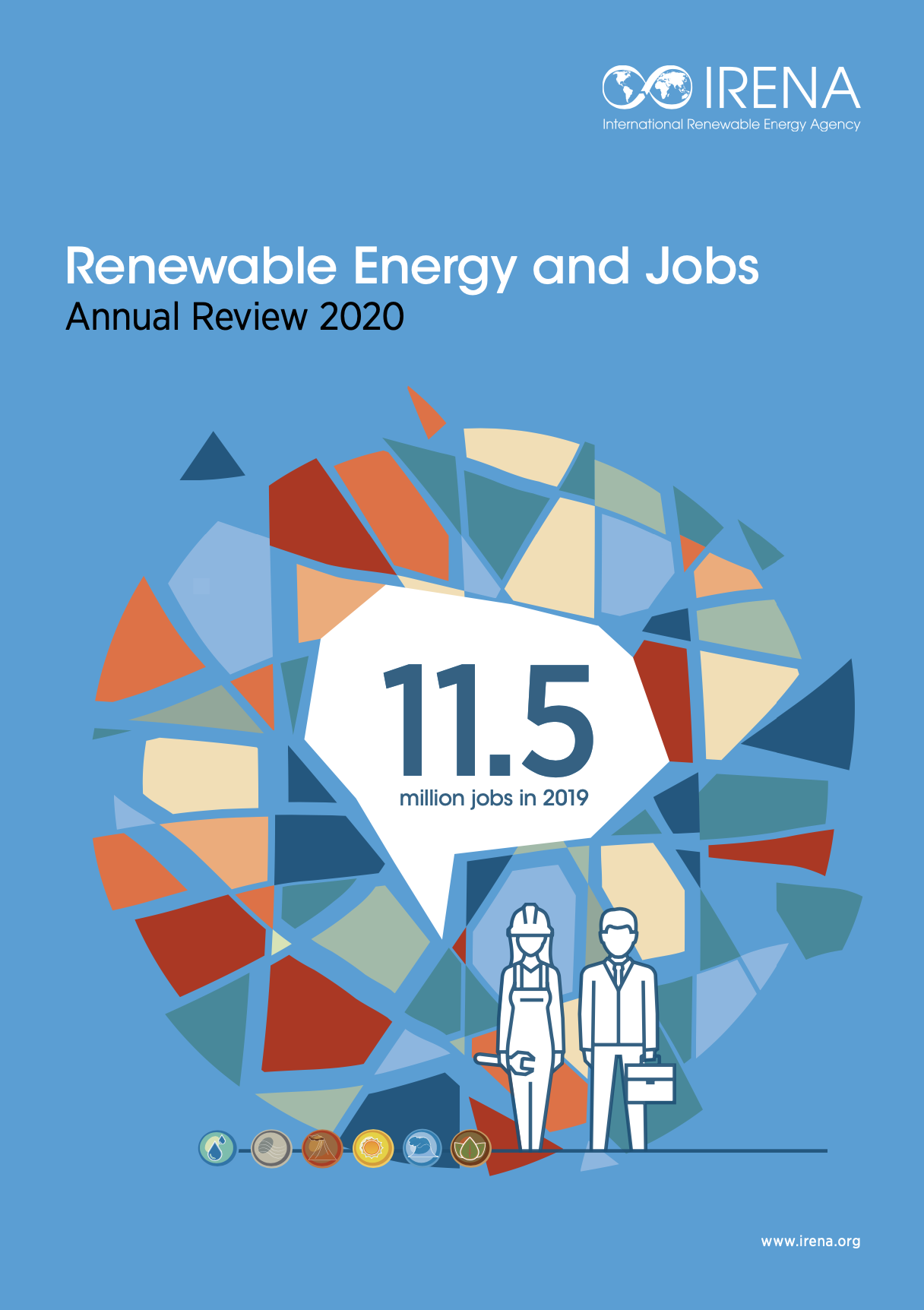 (direct jobs only)
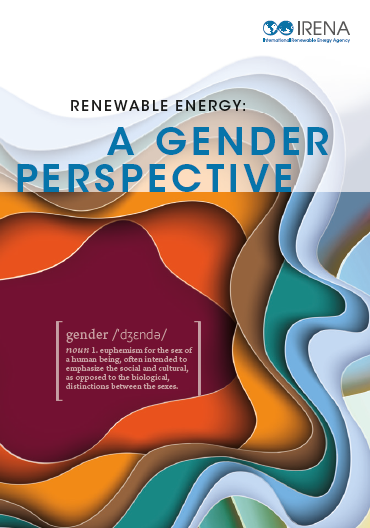 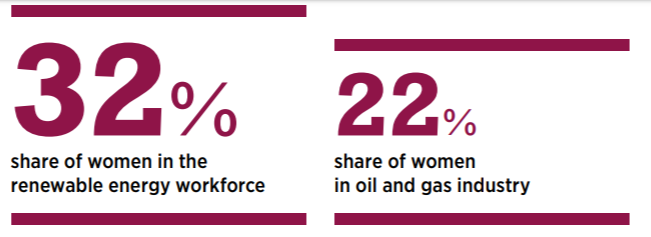 Jobs in renewable energy: Leading countries
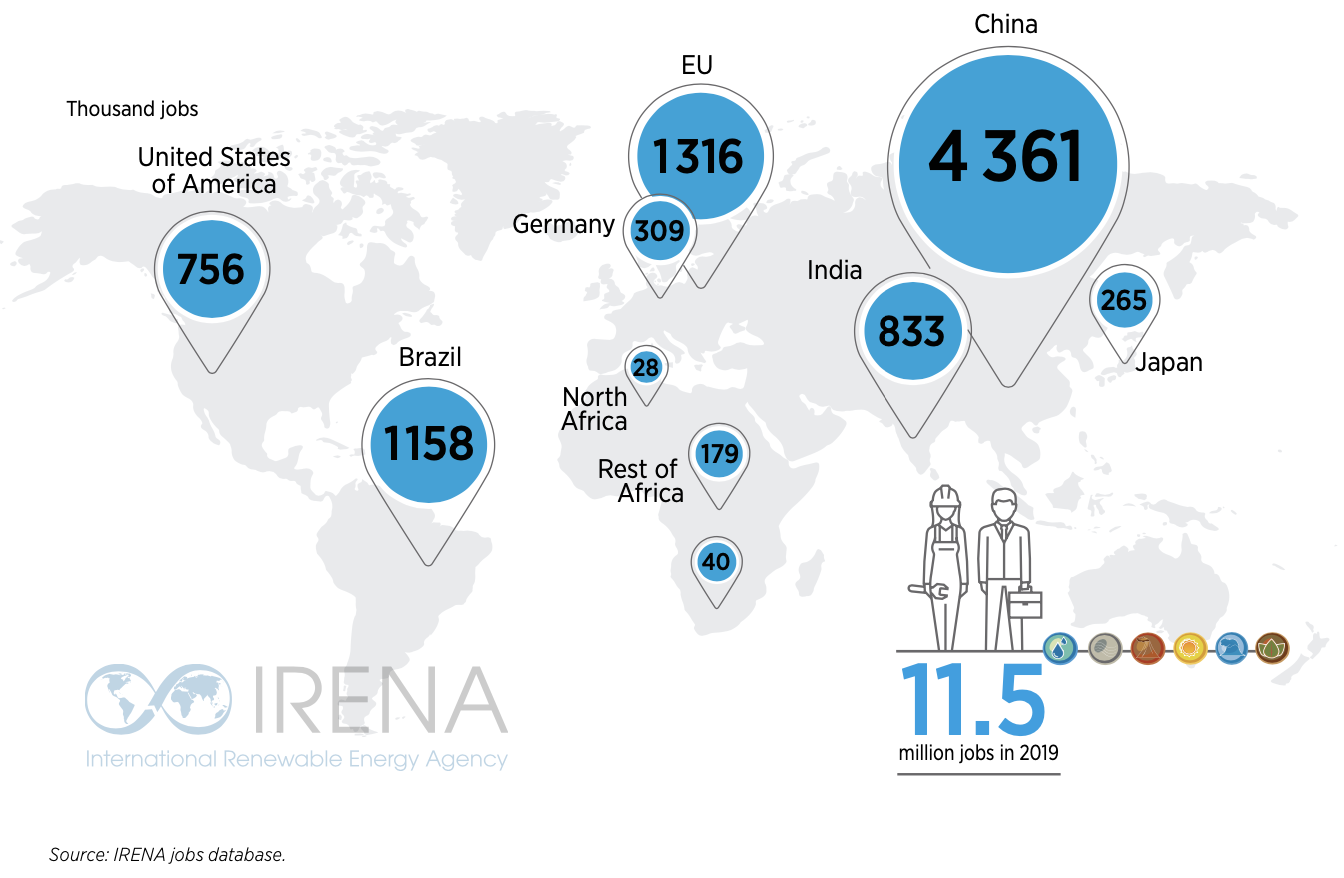 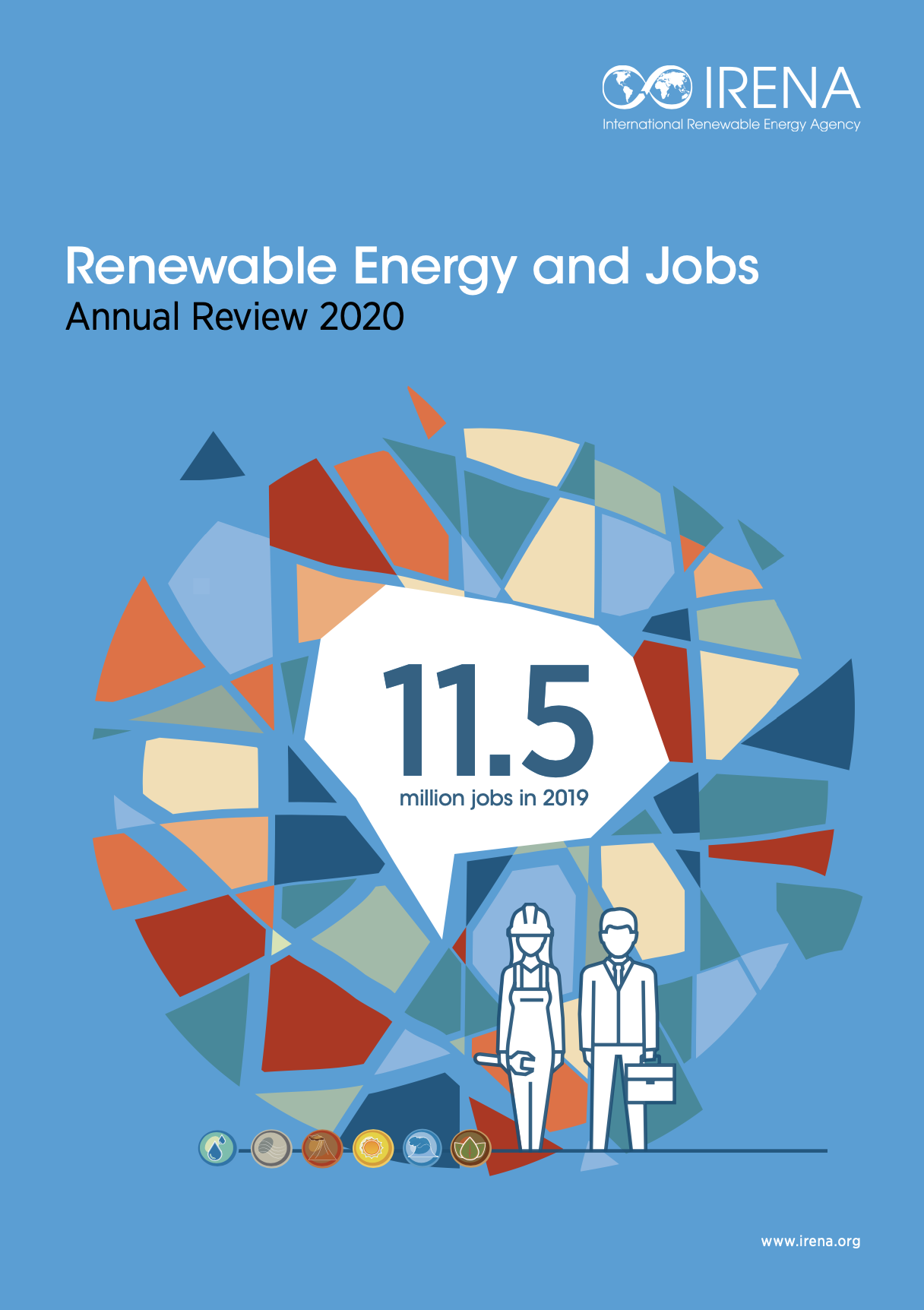 Renewable Energy Value Chain Illustration
Project planning
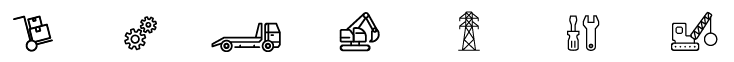 Procurement
 of inputs
Manufacture of components
Transport of equipment
Project installation
Grid connection    (where applicable)
Operations & maintenance
Decommission
Support services and enabling functions
Labour requirements along wind and solar energy value chains
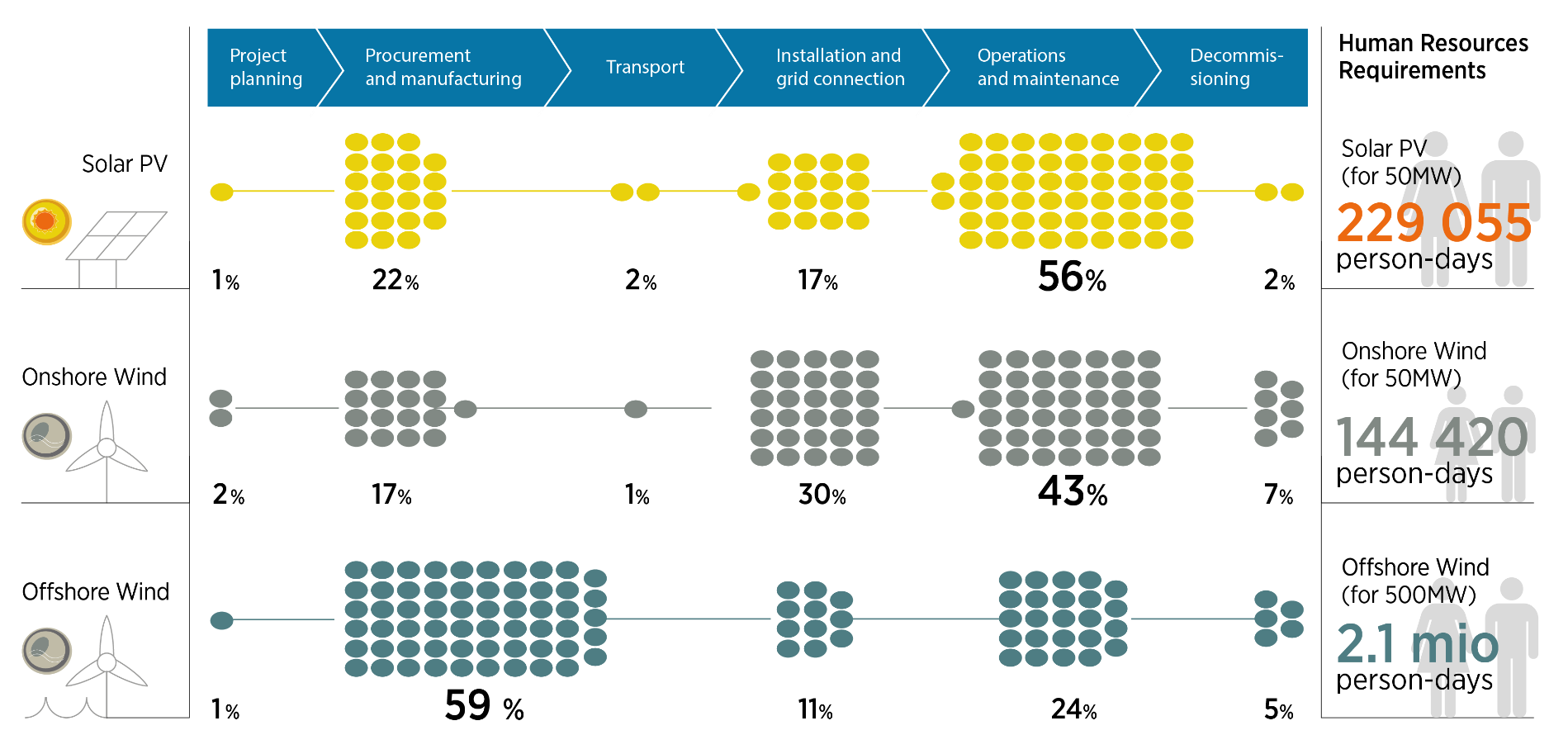 A sustainable climate and energy pathway to 2050
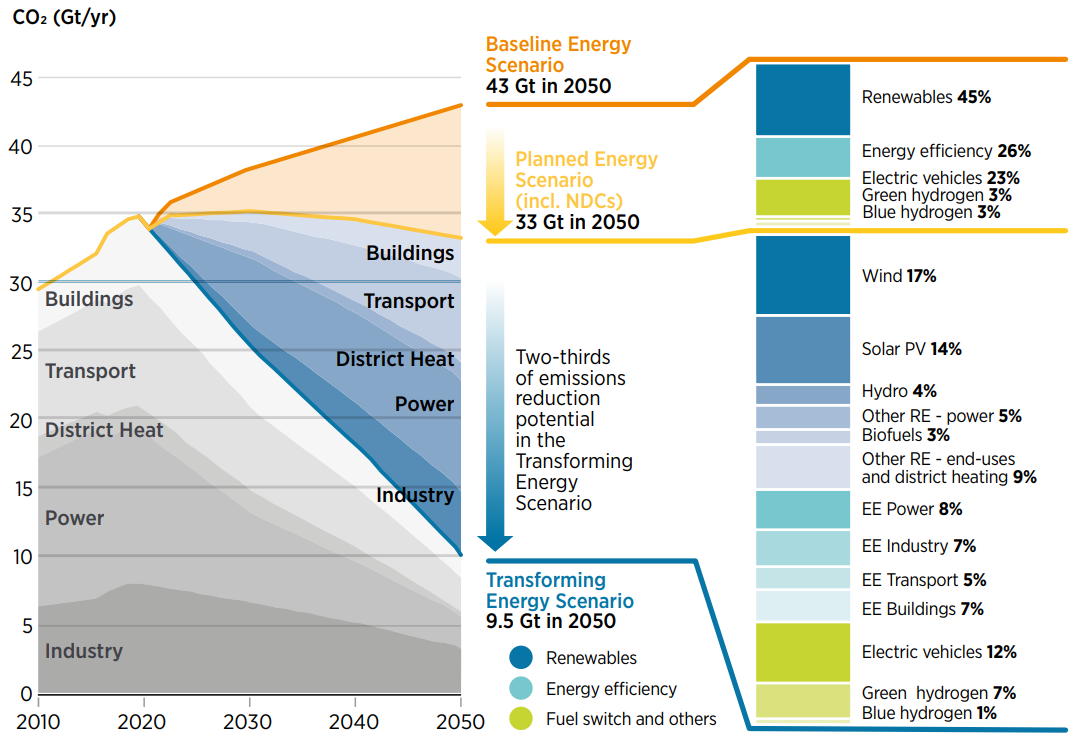 Transforming Energy Scenario:
Annual energy-related CO2 emissions would decline by 70% in 2050.
Share of RE would increase from 14% of total primary energy supply in 2017 to 28% in 2030, and 65% in 2050.
Energy sector jobs: Renewables gain, fossil fuels shrink
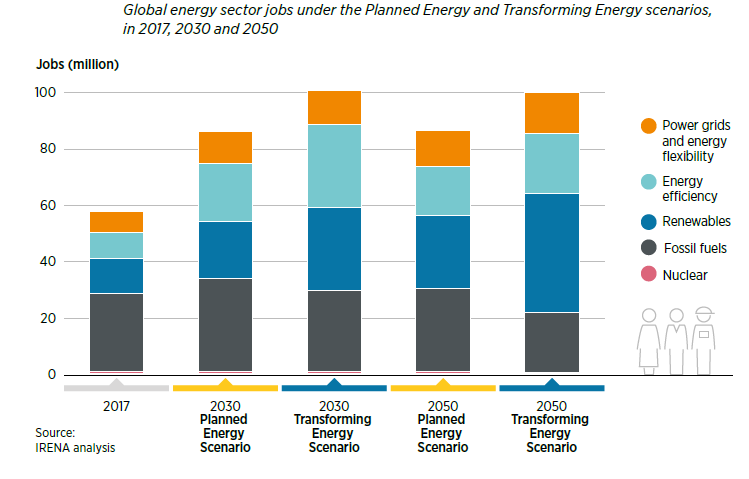 TES 2050 
compared with today:
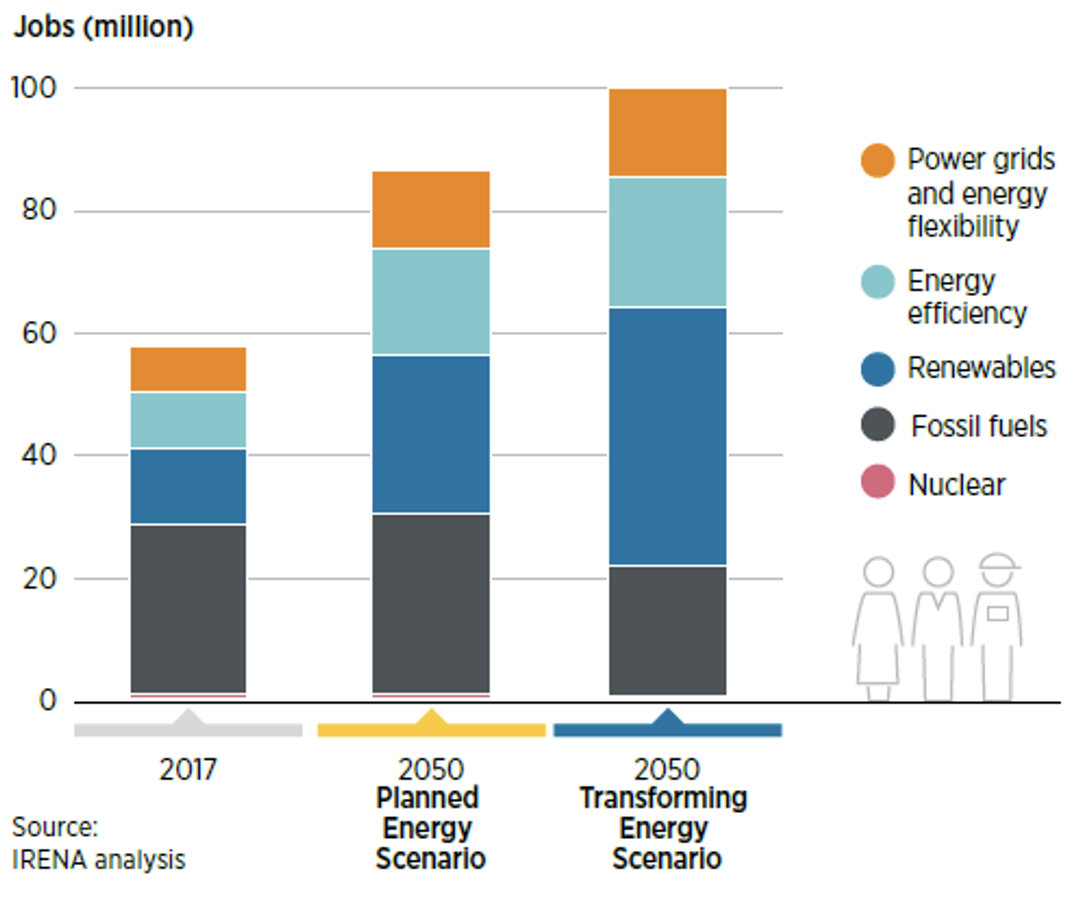 +30.4 million renewables jobs
-6.4 million fossil fuel jobs
All regions see gains in energy sector jobs by 2050
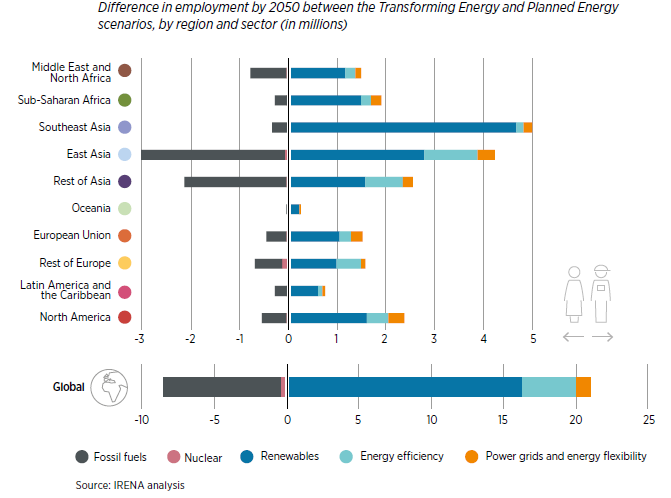 Post-COVID strategy: Employment and growth benefits
Changes in energy sector jobs resulting from transition-related investment (Transforming Energy Scenario compared to Planned Energy Scenario, 2021-2023)
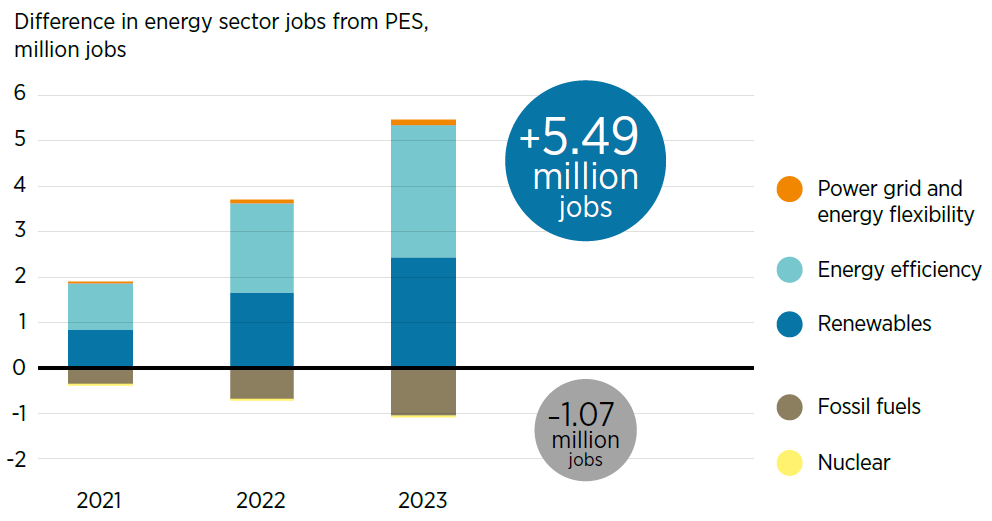 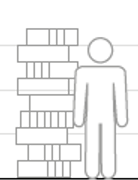 + 1.0% GDP per year,2020 – 2023 compared to PES
Outlook for sustainable energy jobs: 2030 and 2050
IRENA’s Transforming Energy Scenario:
2050: 42 million RE jobs
Plus:
Energy Efficiency:  21.3 million 

Energy flexibility:   14.5 million
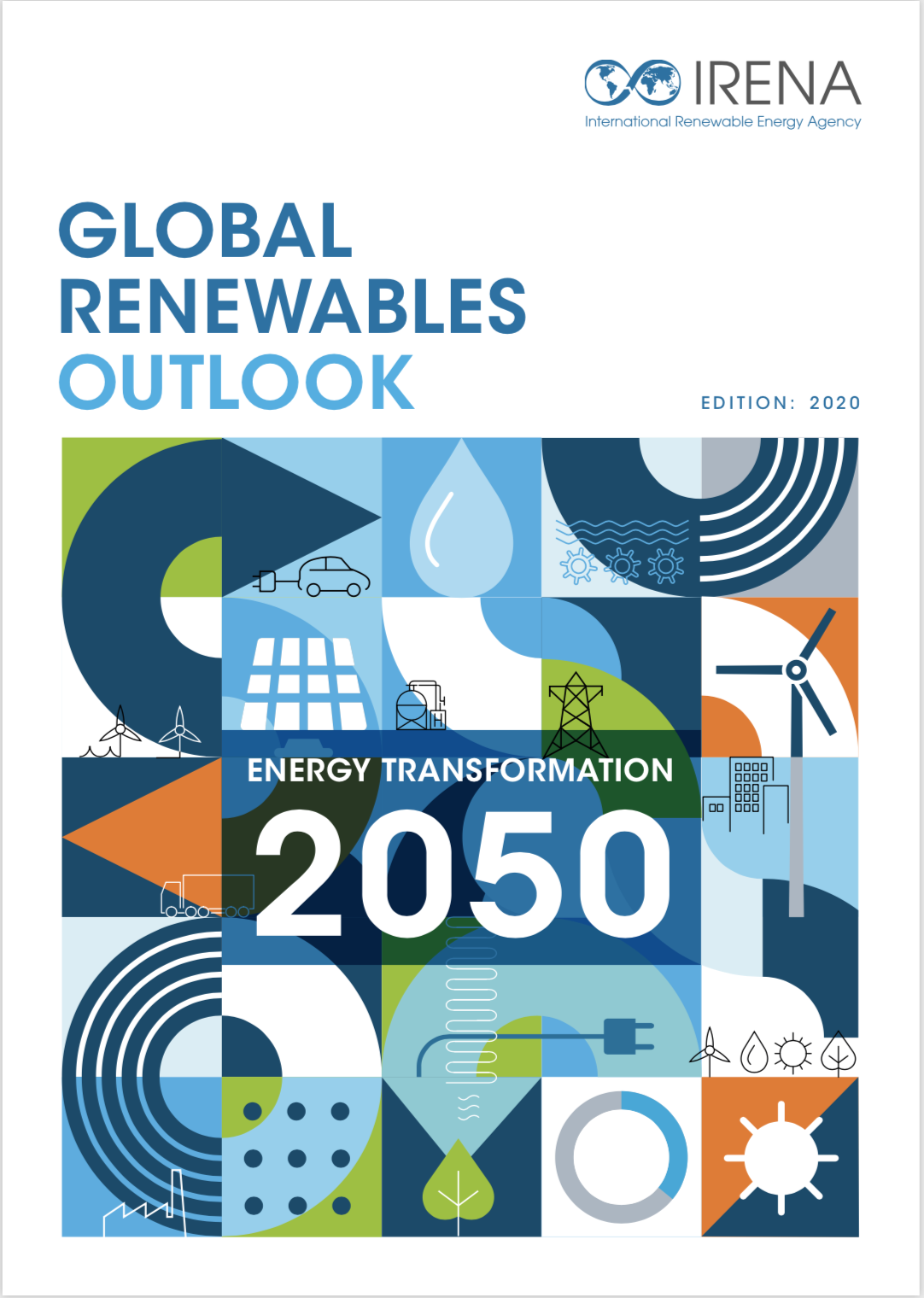 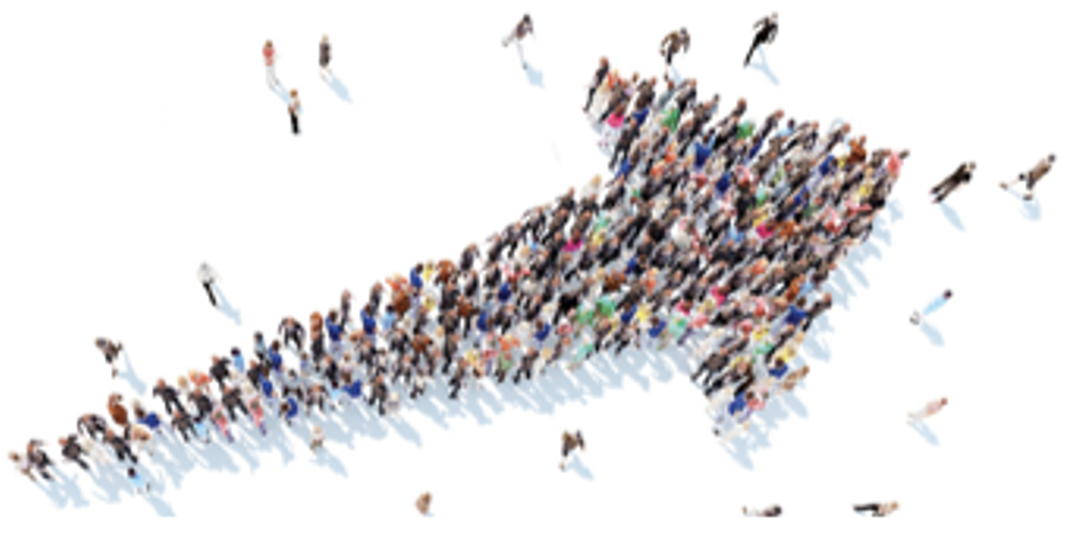 2030: 29.5 million RE jobs
Plus:
Energy Efficiency:  29.2 million

Energy flexibility:   12.1 million
Now: 11.5 million RE jobs
Plus:
Energy Efficiency:  9.5 million

Energy flexibility:   7.4 million
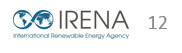 Energy transition: Challenges and policy framework
POLICIES
CHALLENGES
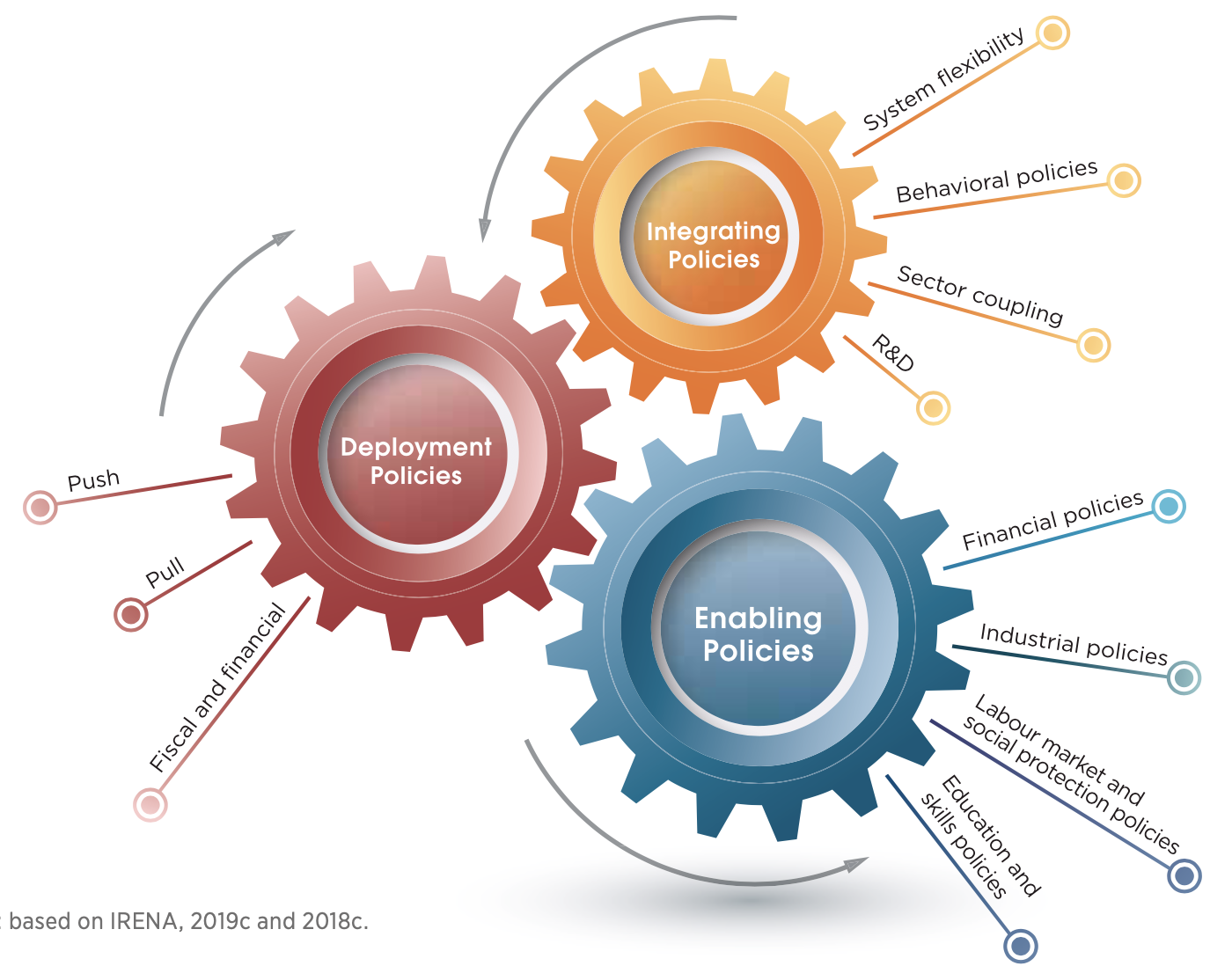 Decent jobs agenda
Structural realities
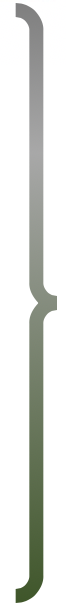 Job creation
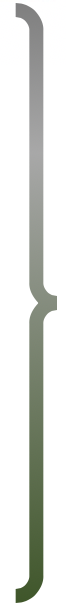 Fossil fuel dependence
Social protection
Supply chain limits
Rights at work
Commodity dependence
Social dialogue
Technology dependence
Just Transition Policies
Diversity needs
Job mis-alignments
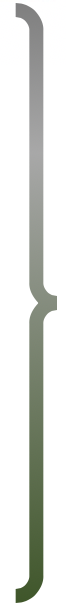 Gender
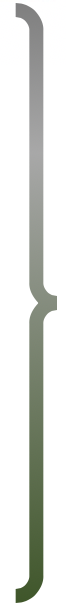 Spatial
Minorities
Temporal
Marginalised groups
Occupational
Sectoral
Youth
Renewable energy jobs: A gender perspective
32% in RE
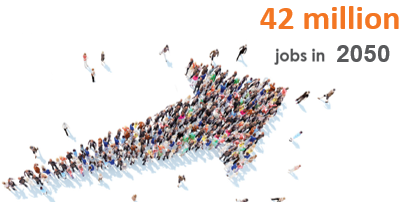 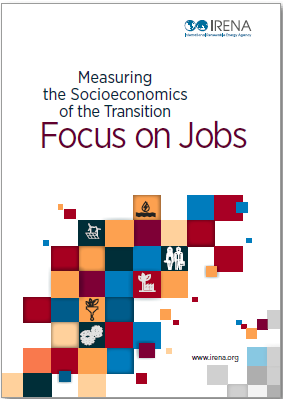 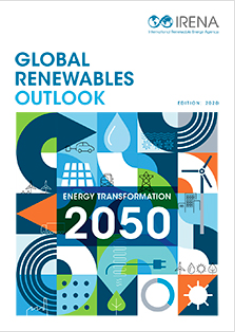 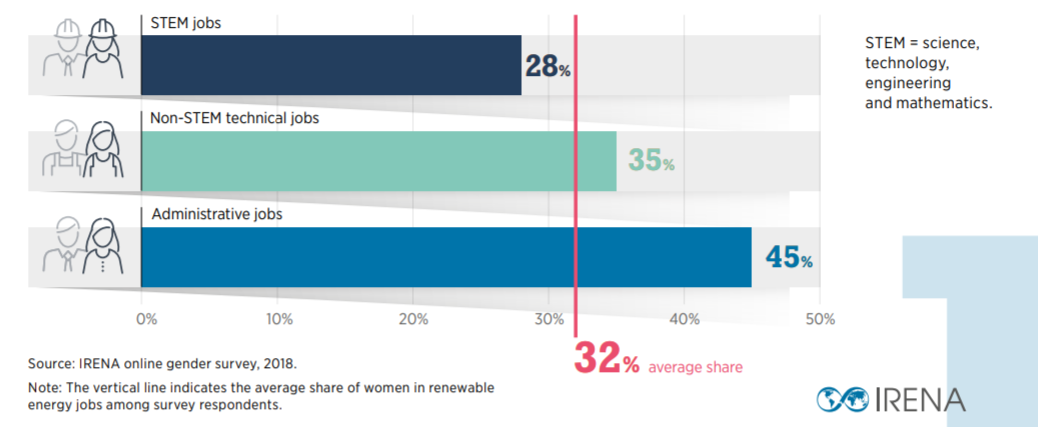 11.5 million 
jobs in 2019
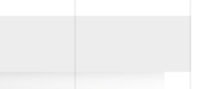 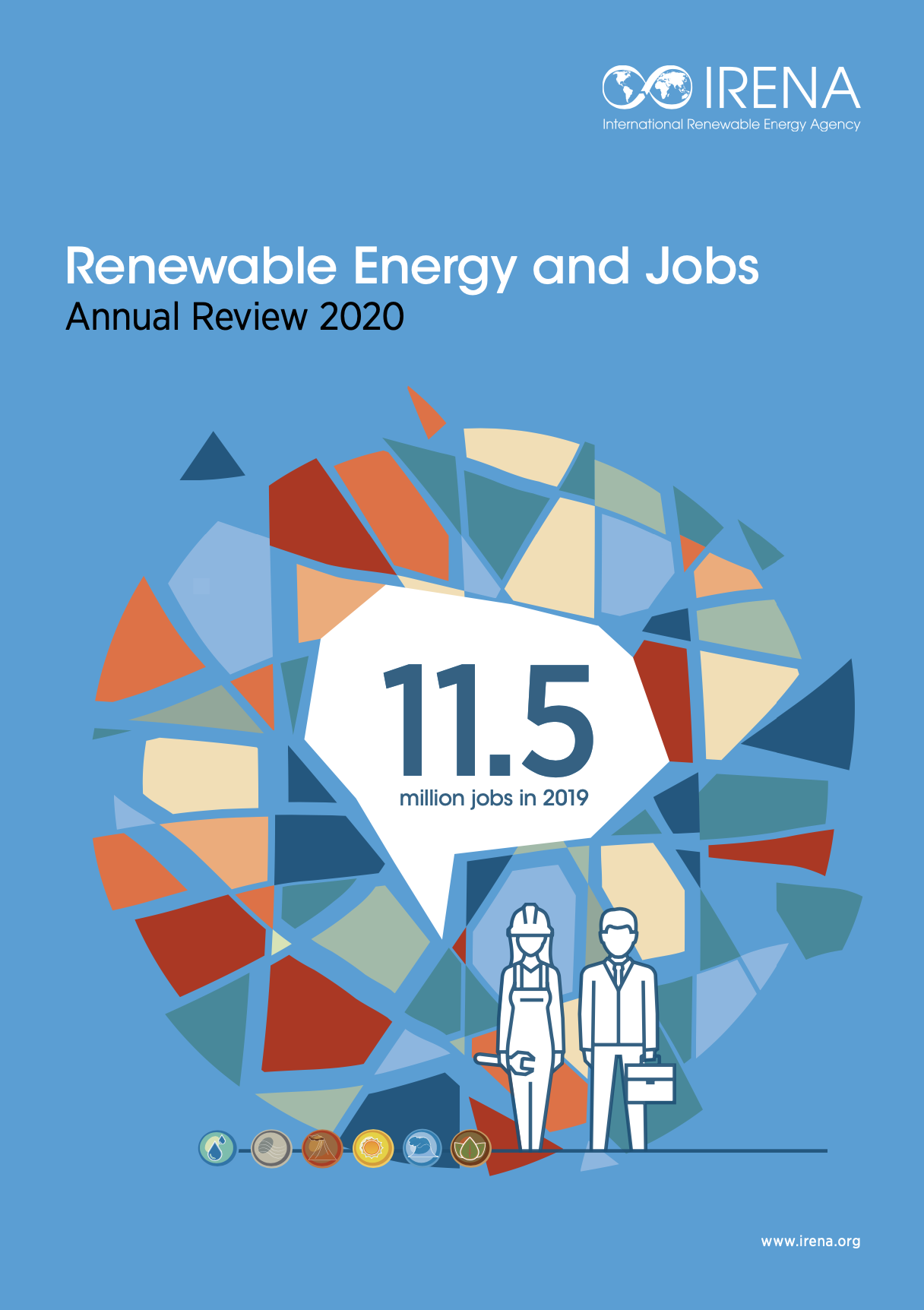 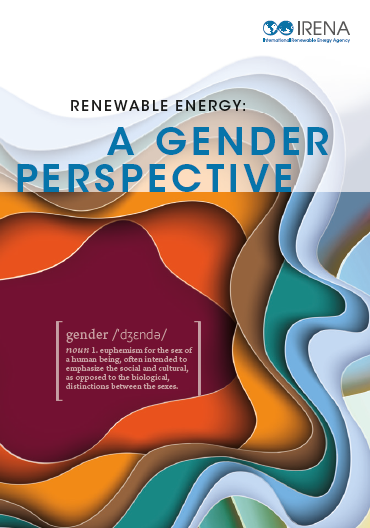 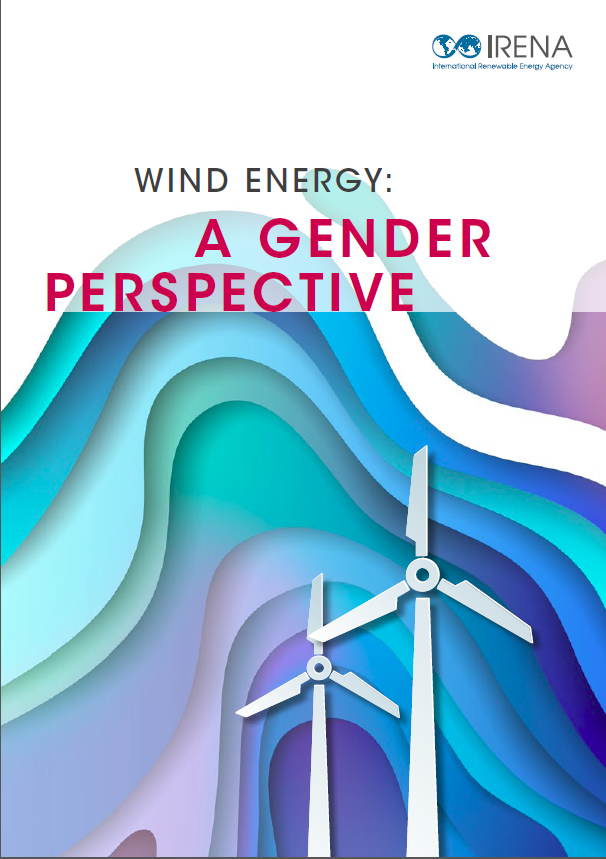 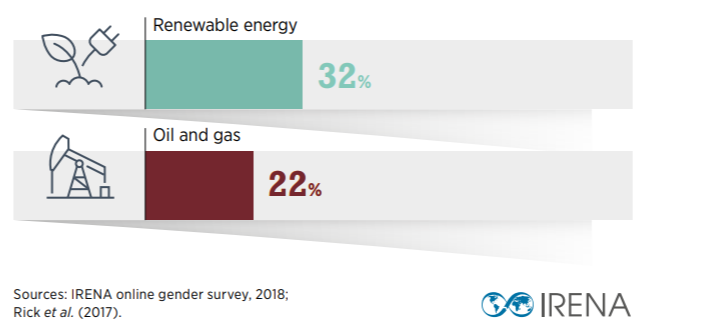 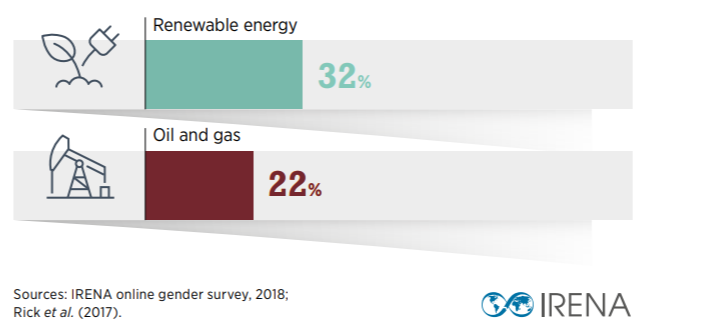 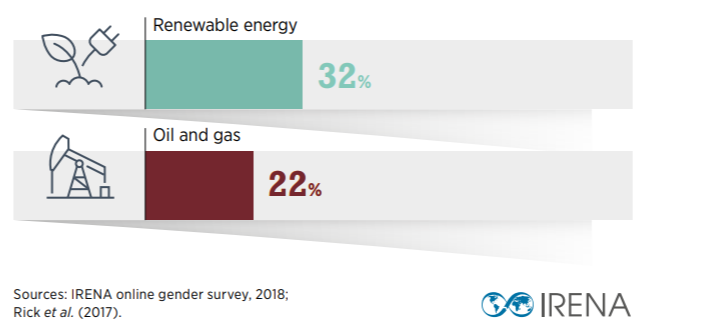 21% in wind
Gender dimension in renewables: Barriers faced by women
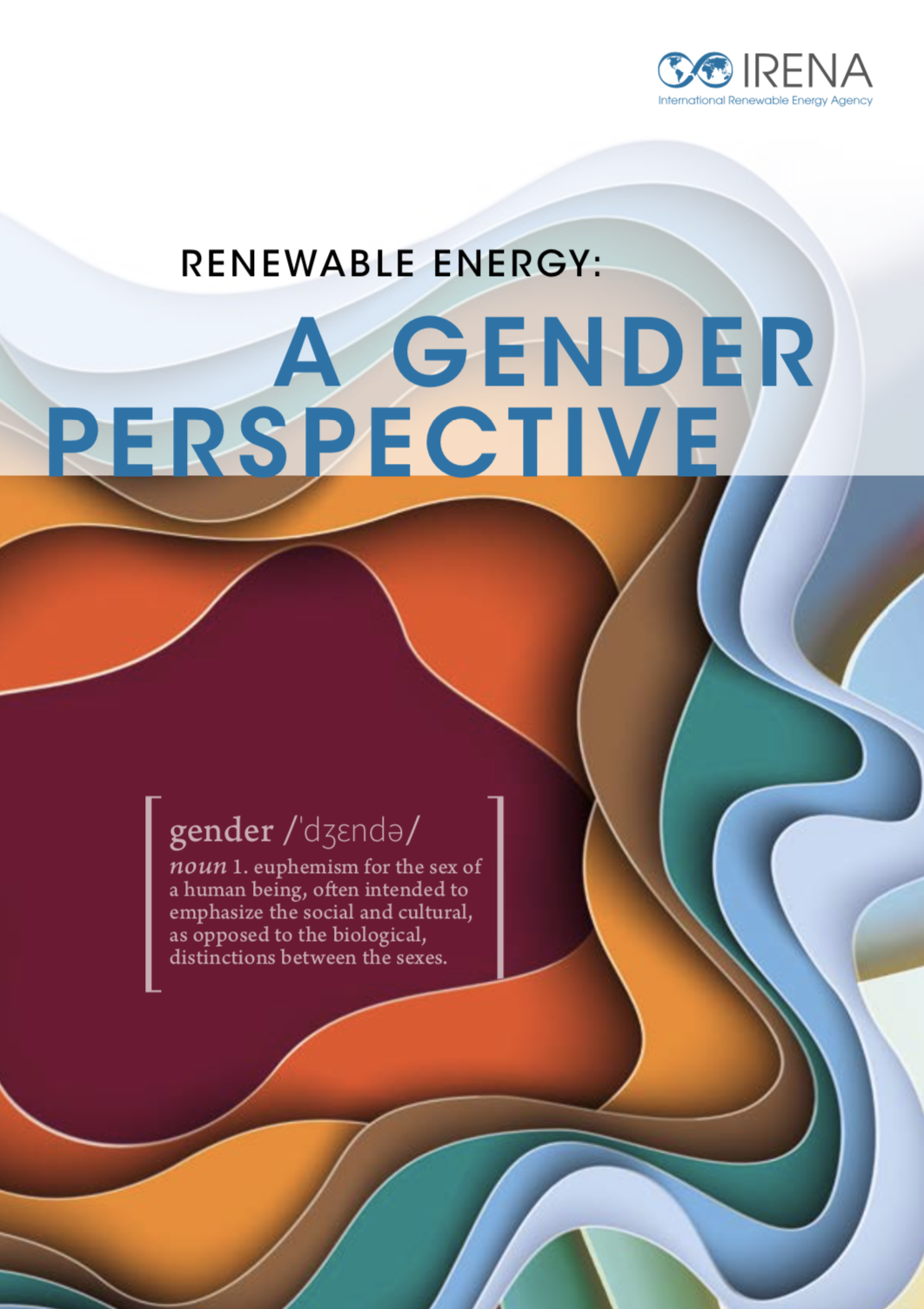 Barriers to entry
Barriers to retention & advancement
Barriers in the access context
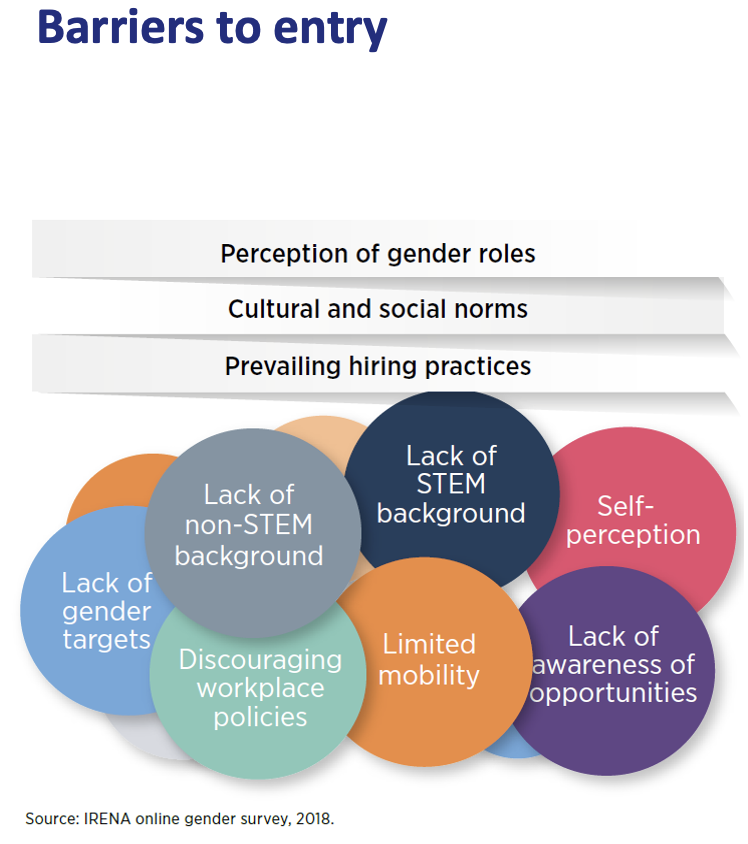 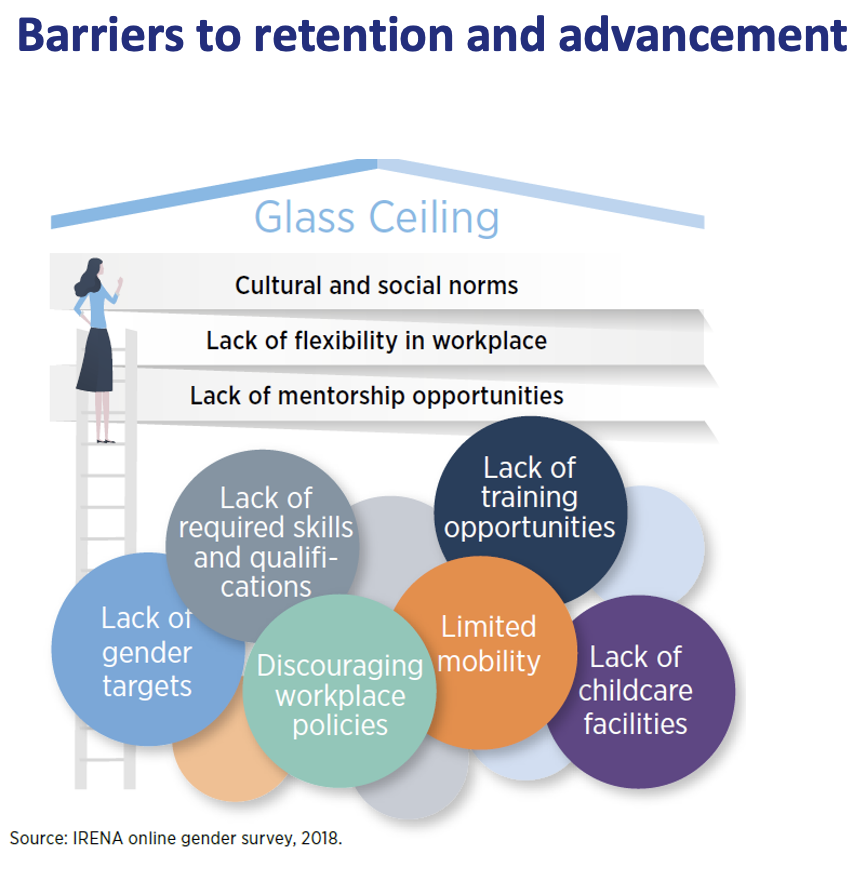 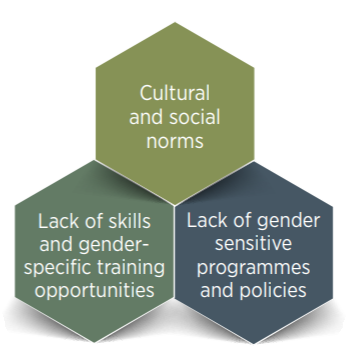 Policies and solutions to increase women’s participation
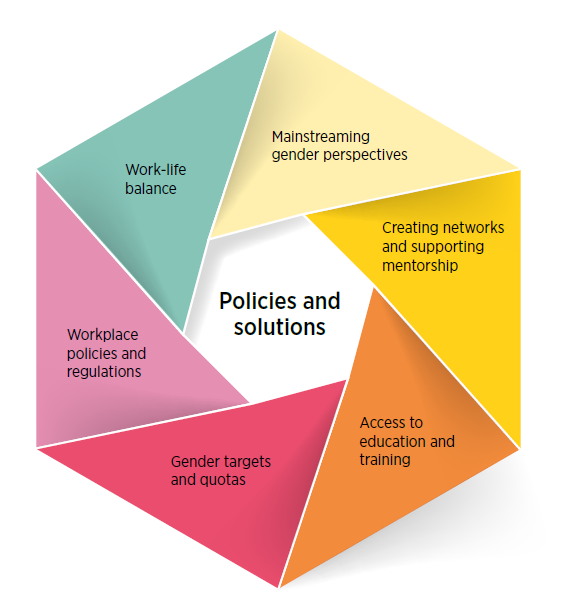 Part-time employment, flexi-time and job-sharing
Paid parental leave
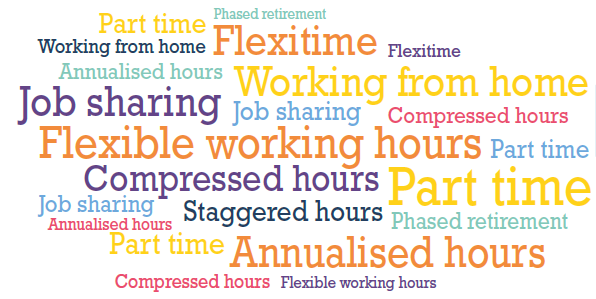 Gender audit
Training in gender awareness
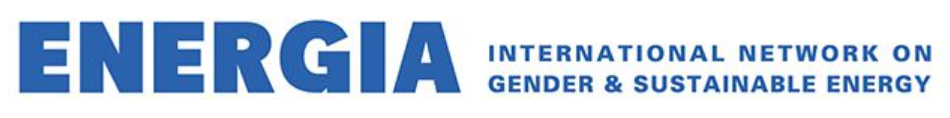 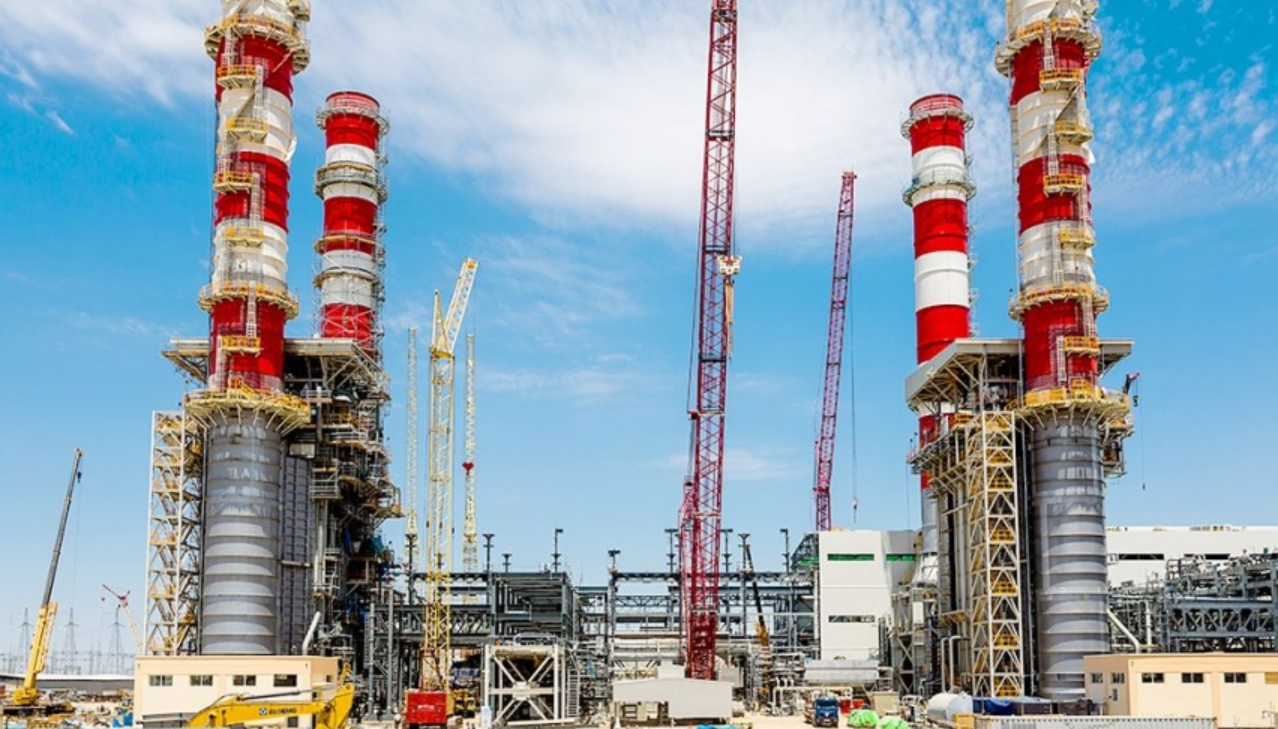 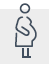 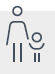 Fair and transparent internal processes (appraisal and promotion)
Mentorship programmes
Understand and addressing wage gaps
Remove restricting laws
Awareness of opportunities
Mentorship programmes
Publishing training opportunities 
Apprenticeships
Access to finance
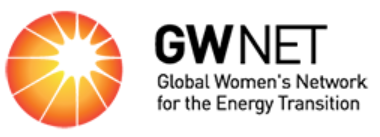 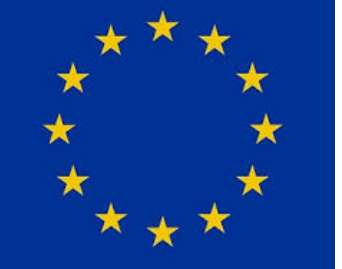 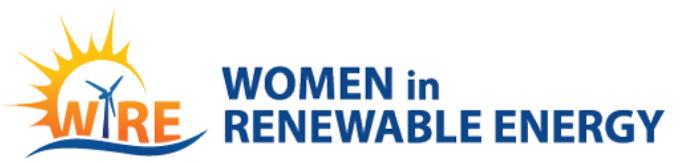 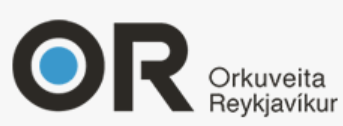 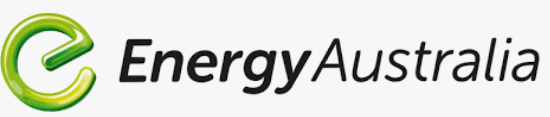 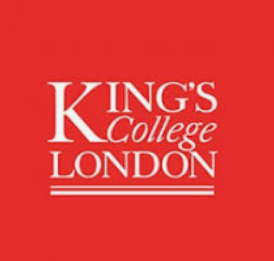 Goals for gender diversity and equity
Encourage gender through deployment policies (e.g. auctions)
“30-by-30” programme Engineers Canada
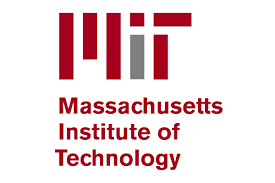 University curricula
Scholarships, internships and enrolment targets
Vocational training
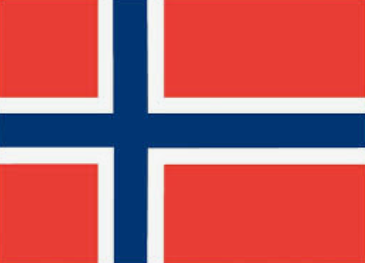 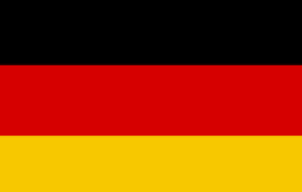 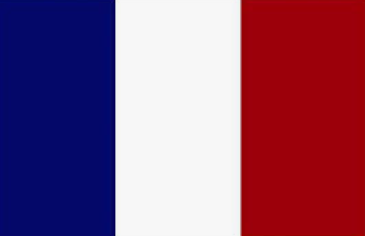 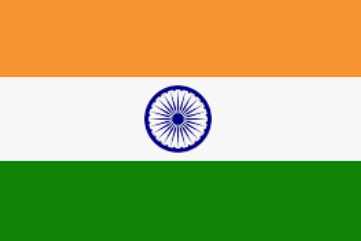 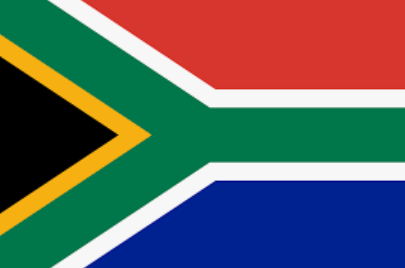 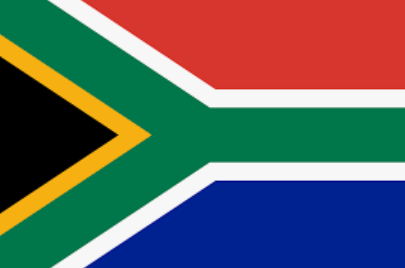 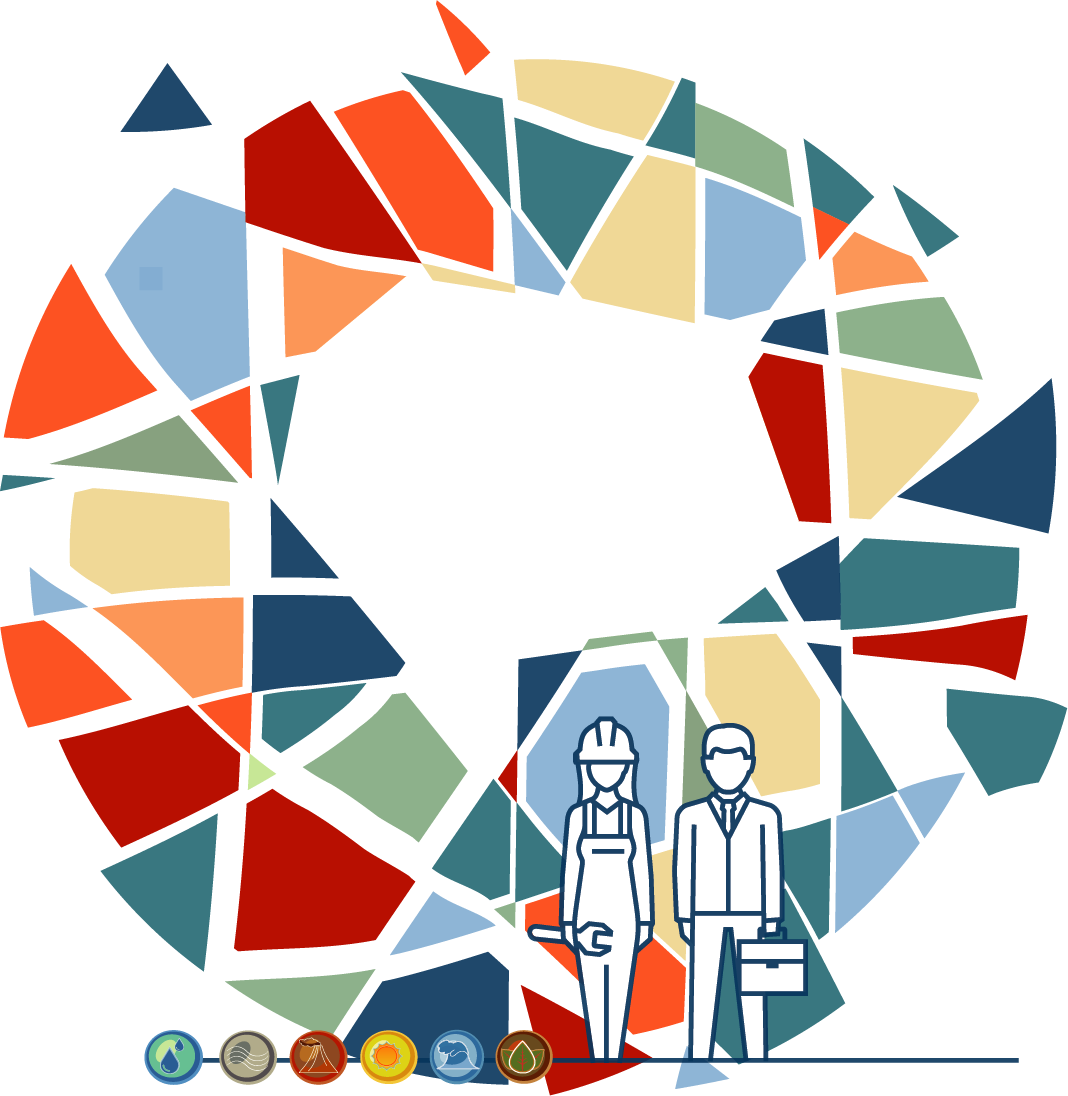 Thank you!
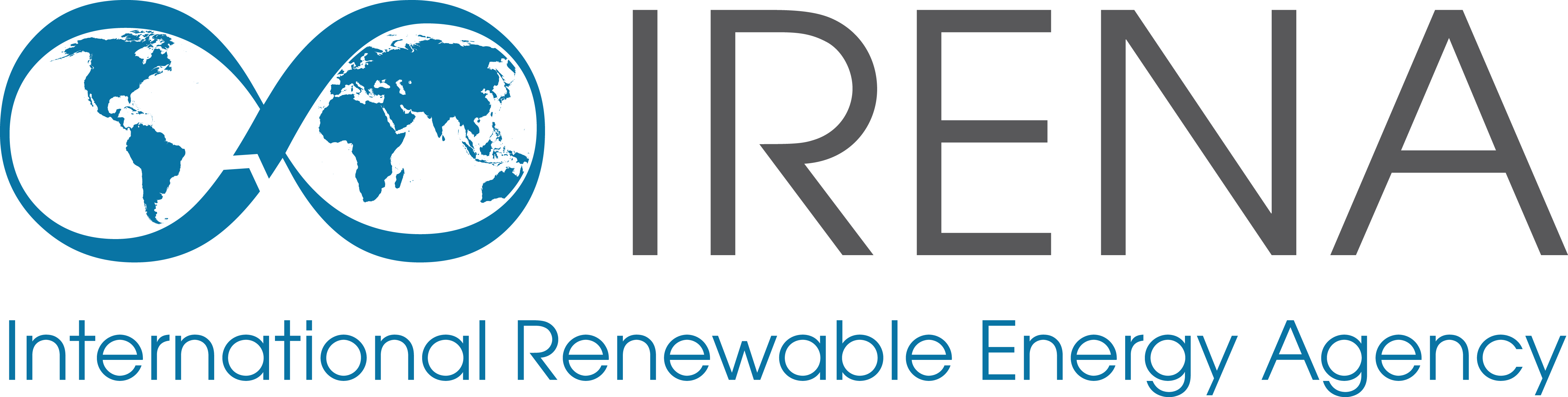